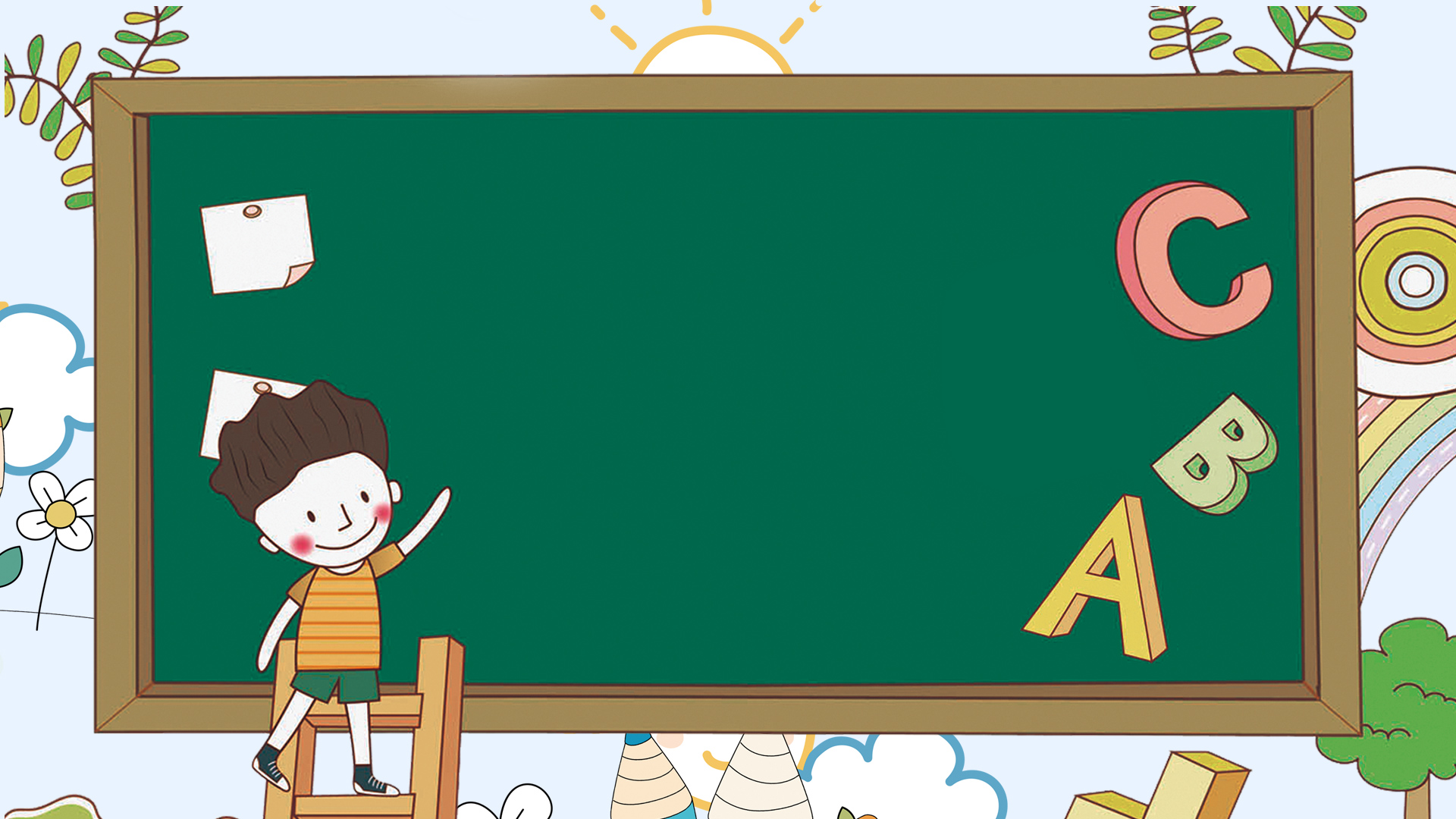 BÀI 5: GIỌT NƯỚC VÀ BIỂN LỚN
(TRANG 23)
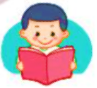 ĐỌC
GIỌT NƯỚC VÀ BIỂN LỚN.
Tí ta tí tách 
Từng giọt
Từng giọt
Mưa rơi
Rơi rơi.
Suối gặp bạn rồi
Góp thành sông lớn
Sông đi ra biển 
Biển thành mênh mông.
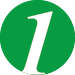 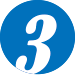 Biển ơi, có biết
Biển lớn vô cùng
Từng giọt nước trong
Làm nên biển đấy!
Góp lại bao ngày
Thành dòng suối nhỏ
Lượn trên bãi cỏ
Chảy xuống chân đồi.
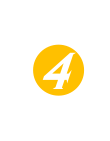 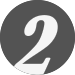 (Nguyễn Bao)
Tí ta tí tách 
Từng giọt
Từng giọt
Mưa rơi
Rơi rơi.
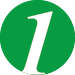 Góp lại bao ngày
Thành dòng suối nhỏ
Lượn trên bãi cỏ
Chảy xuống chân đồi.
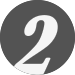 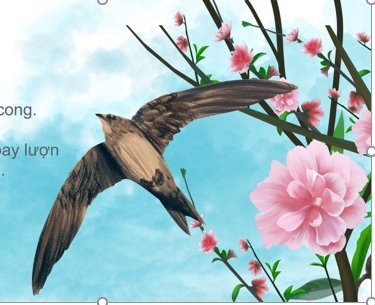 Lượn:
Uốn theo đường cong.
Chú chim bay lượn trên bầu trời.
Suối gặp bạn rồi
Góp thành sông lớn
Sông đi ra biển 
Biển thành mênh mông.
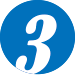 rộng lớn đến
Mênh mông:
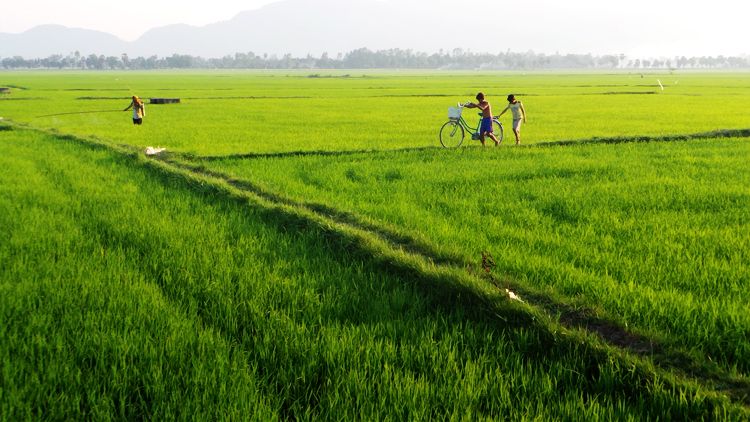 mức như không có giới hạn.
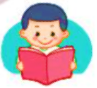 ĐỌC
GIỌT NƯỚC VÀ BIỂN LỚN.
Tí ta tí tách 
Từng giọt
Từng giọt
Mưa rơi
Rơi rơi.
Suối gặp bạn rồi
Góp thành sông lớn
Sông đi ra biển 
Biển thành mênh mông.
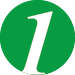 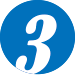 Biển ơi, có biết
Biển lớn vô cùng
Từng giọt nước trong
Làm nên biển đấy!
Góp lại bao ngày
Thành dòng suối nhỏ
Lượn trên bãi cỏ
Chảy xuống chân đồi.
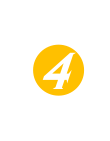 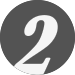 (Nguyễn Bao)